KiÓm tra bµi cò
Kiến và bồ câu
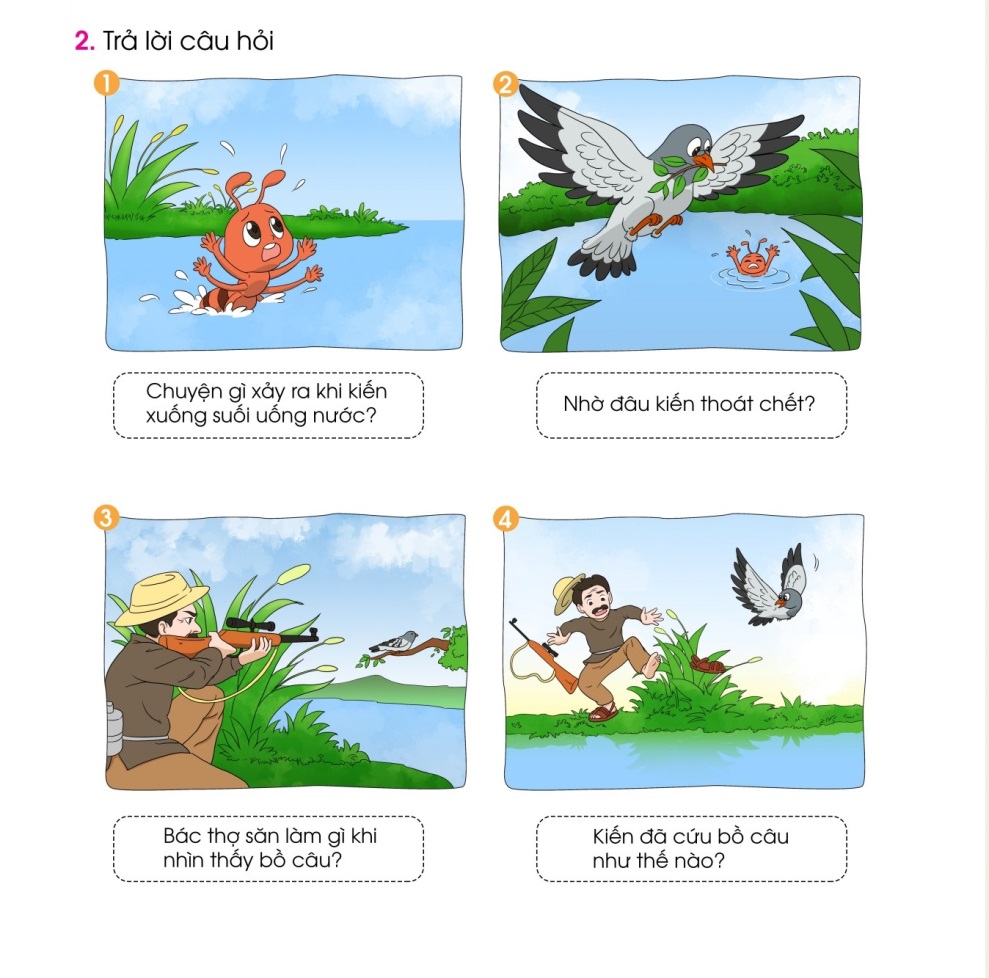 Qua câu chuyện Kiến và bồ câu em rút ra được bài học gì?
Thứ ……. ngày ….. tháng …… năm 2020
Tiếng Việt
Bài 27:
TiÕt 1
Ôn tập
Đọc mẫu
Luyện đọc từ ngữ
. 
,..
nhà bà
quê
giá
đỡ nhớ
nghỉ hè
xa nhà
ra phố
Đọc câu
1
2
4
3
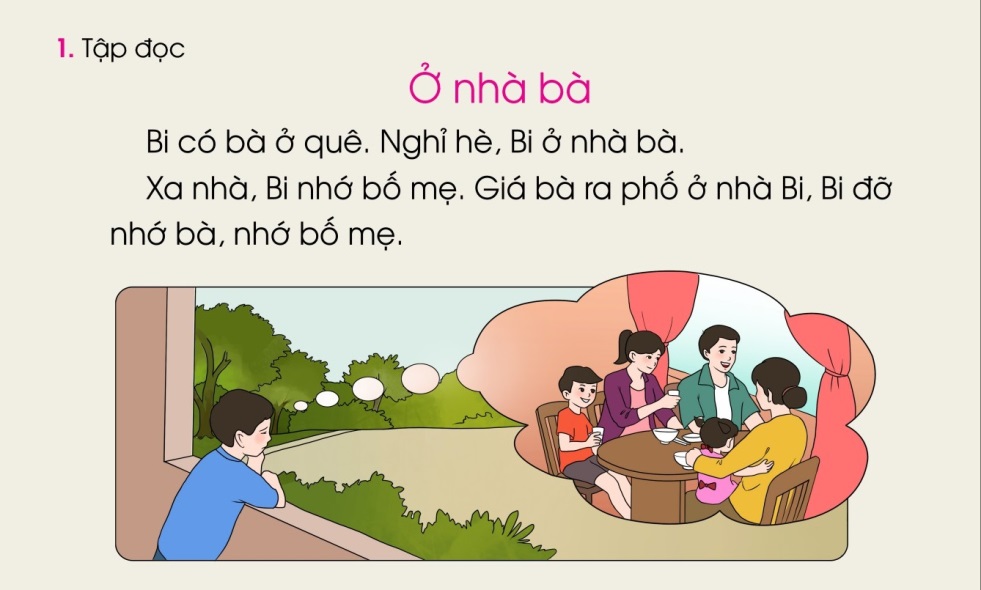 Thi đọc cả bài
Tìm hiểu bài
Qua bài đọc em hiểu điều gì?
Bi rất yêu bà, yêu bố mẹ. Bi muốn sống cùng cả bà, cả bố mẹ, gia đình luôn bên nhau.
ng
ngh
ng
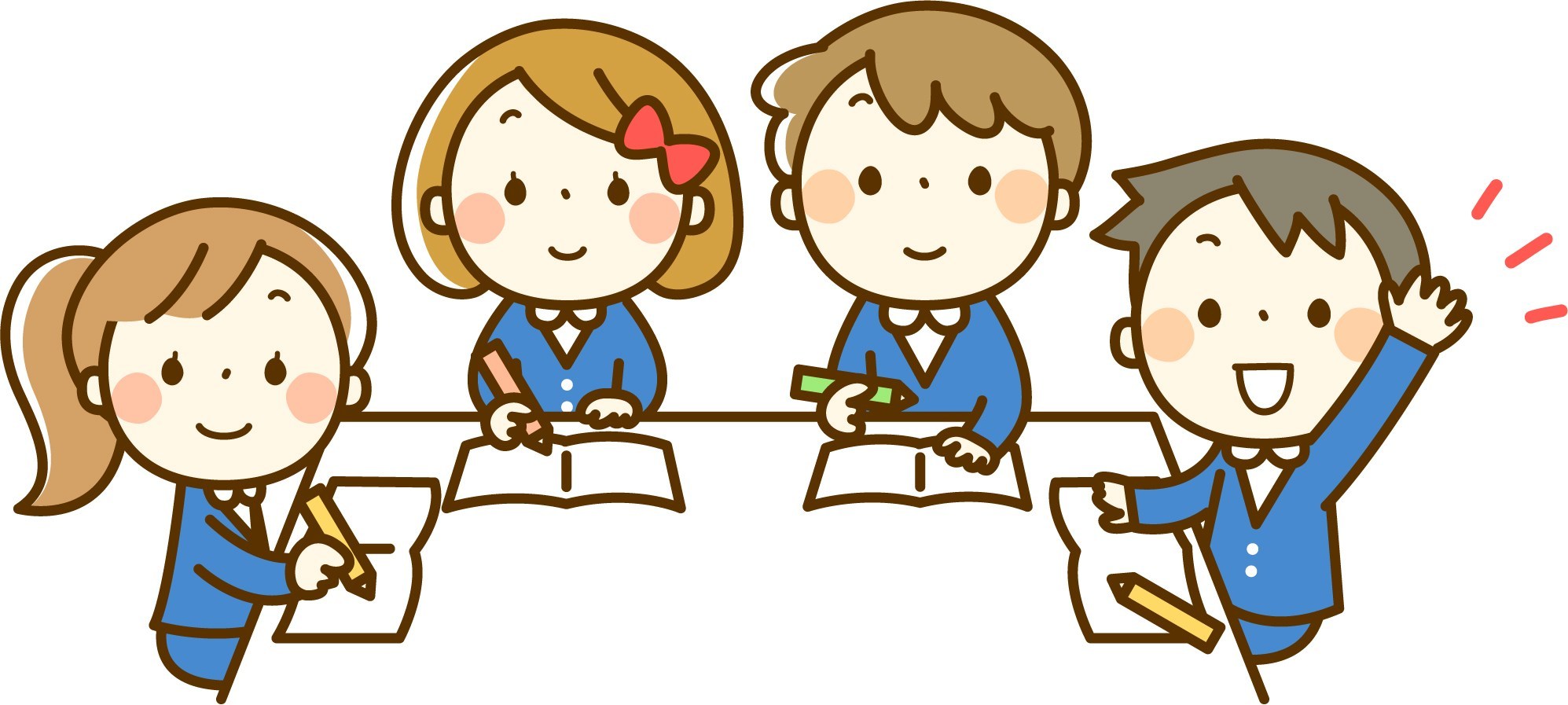 Củng cố
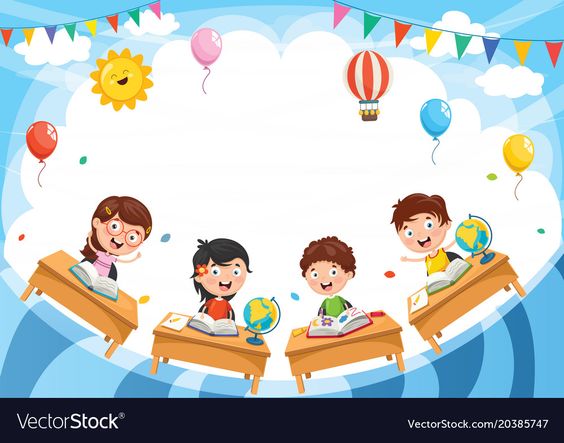 Dặn dò
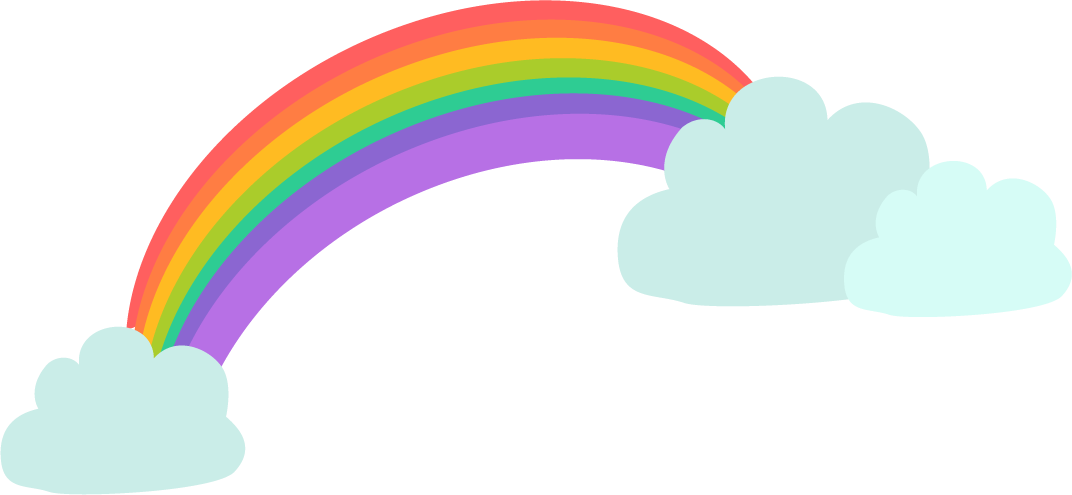 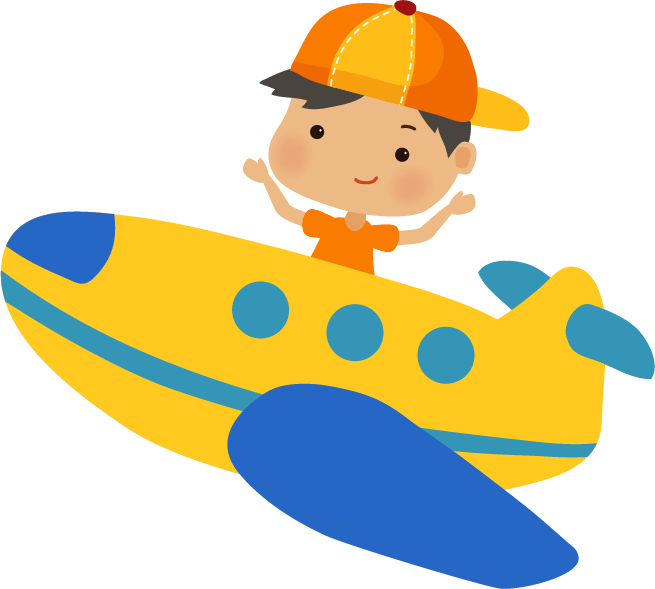 Tạm biệt và 
hẹn gặp lại!
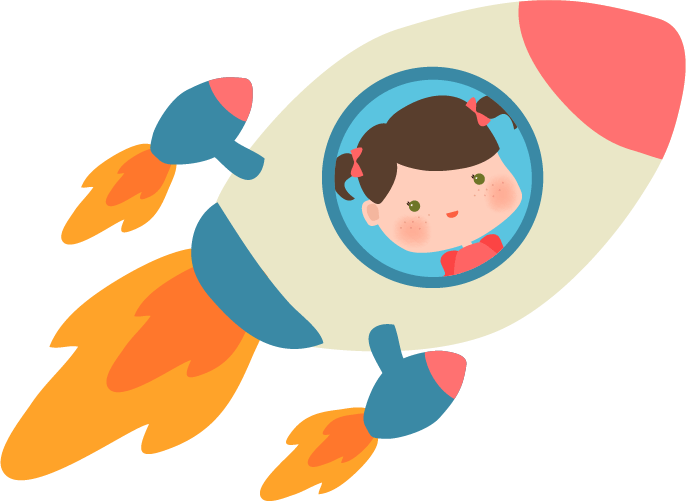 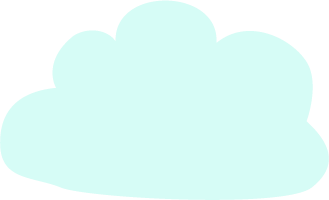 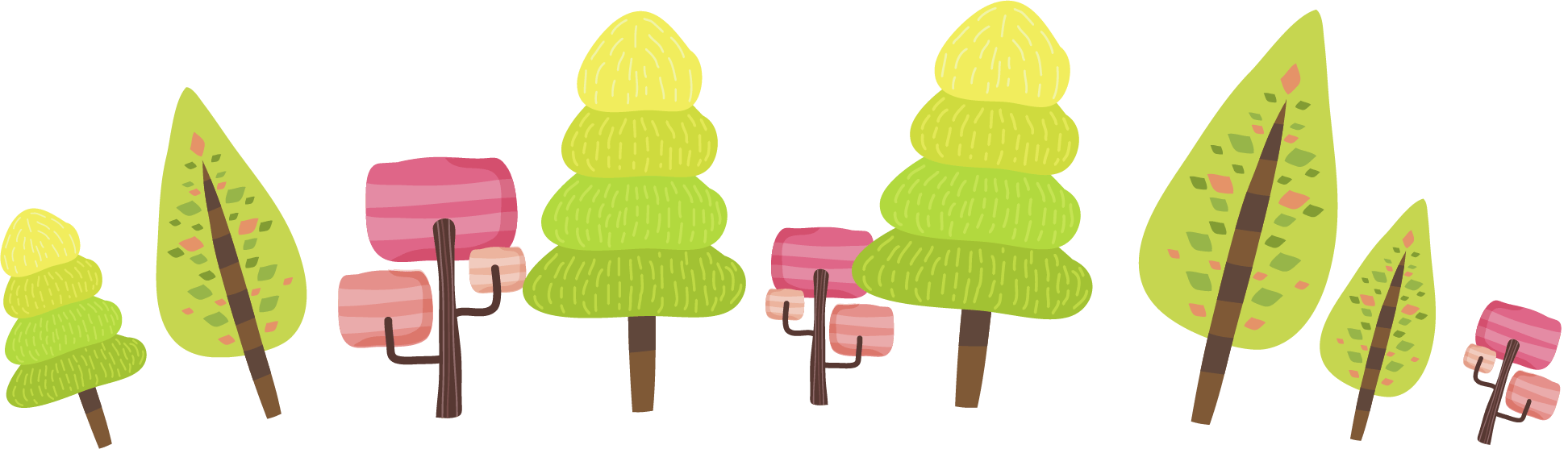 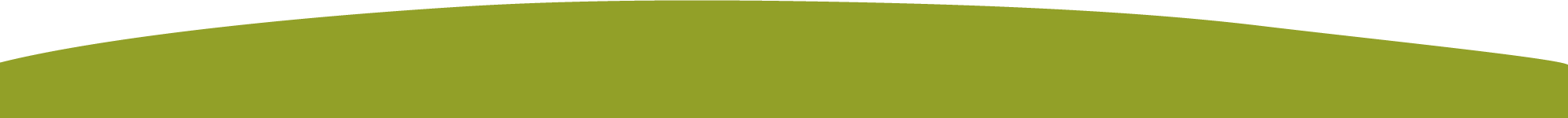